МАДОУ «Детский сад № 40»
Символы Блокадного 
Ленинграда
Интерактивная игра
Выполнила: Дроздова А.С
Цель:
Расширение представлений детей о подвиге жителей блокадного Ленинграда в годы Великой Отечественной войны.
Какое животное приносило большую пользу во времена блокады Ленинграда:
Черепаха
Кошка
Собака
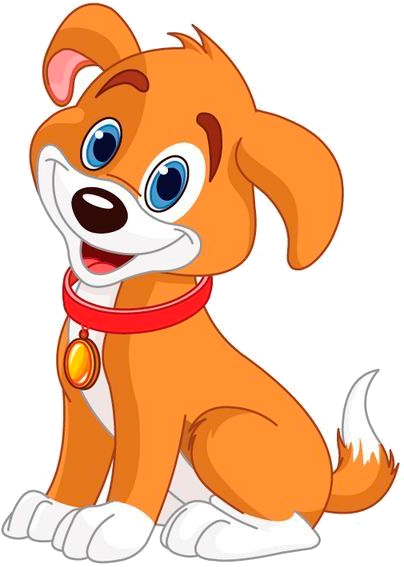 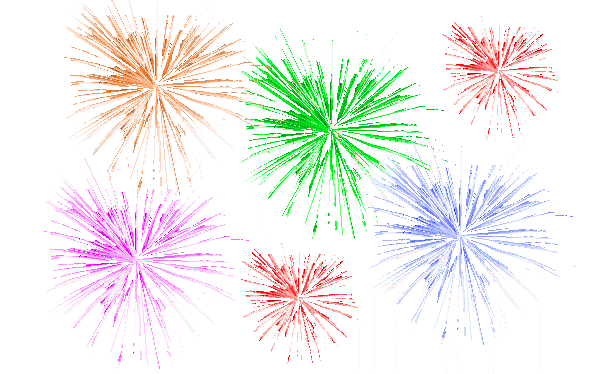 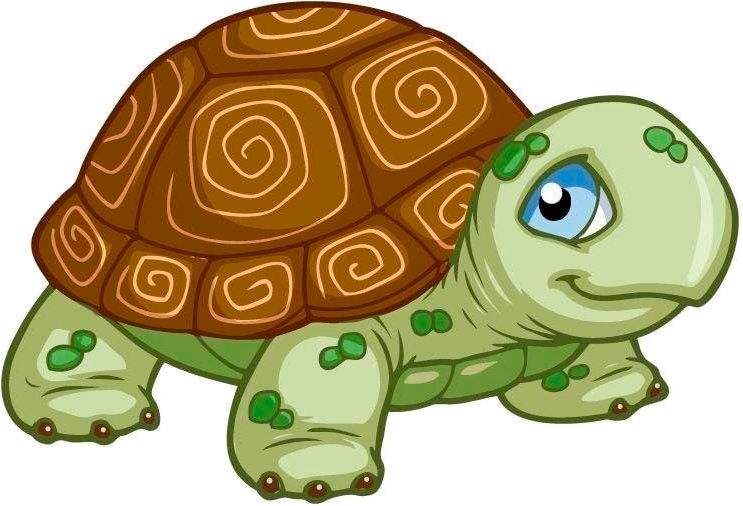 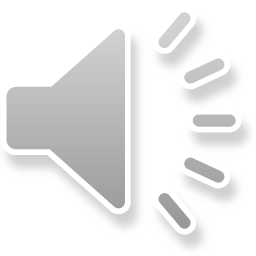 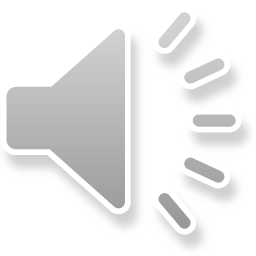 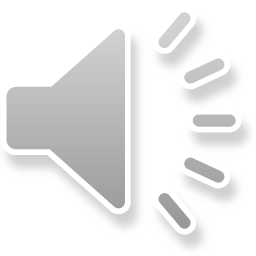 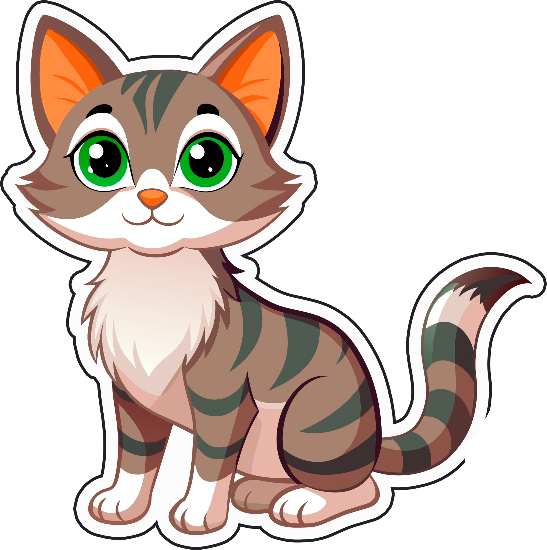 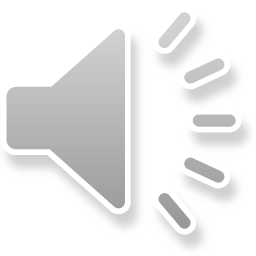 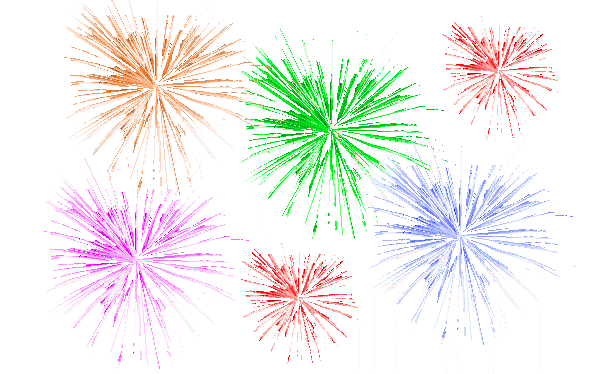 Что  прикрывало Ленинград с неба:
Аэростат
Воздушный шар
Облако
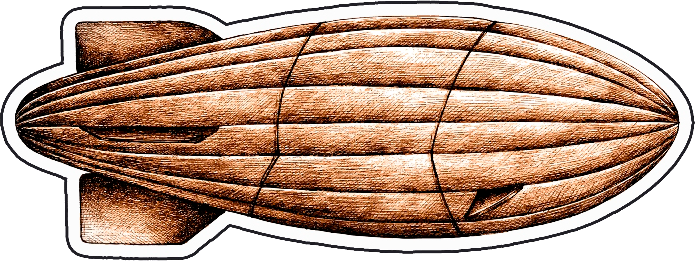 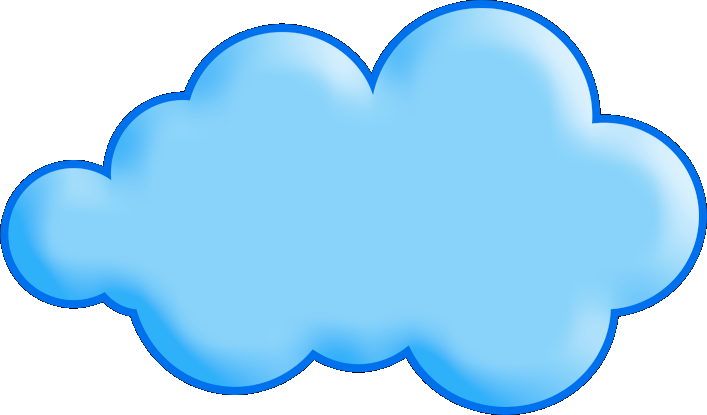 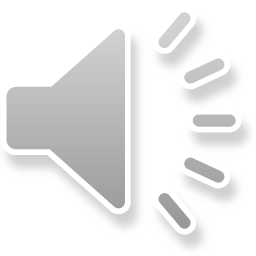 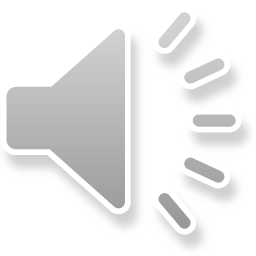 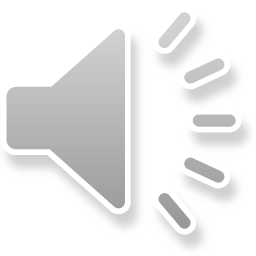 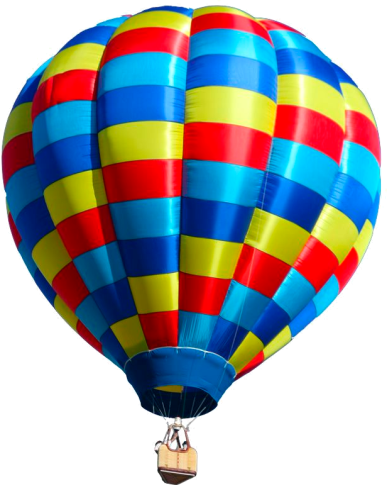 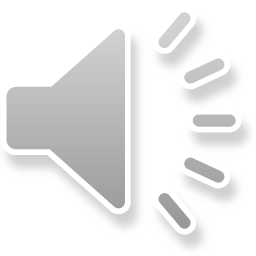 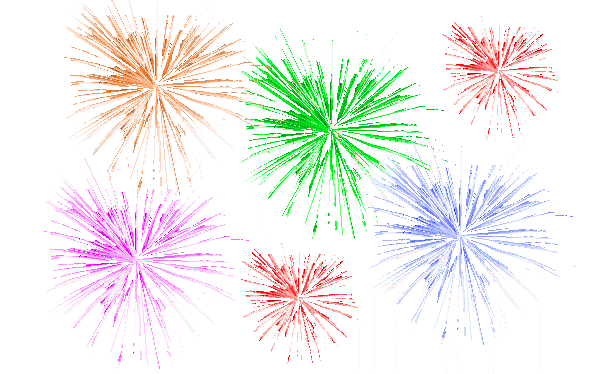 Весточки с фронта это:
Книги
Фотографии
Письма
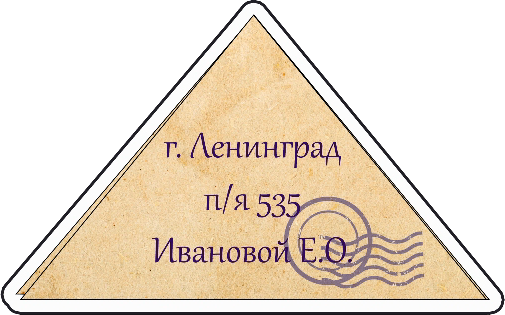 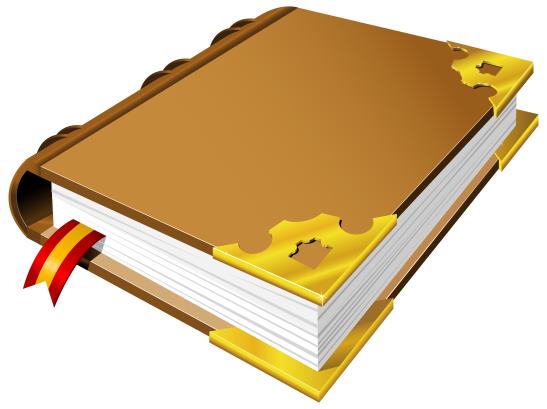 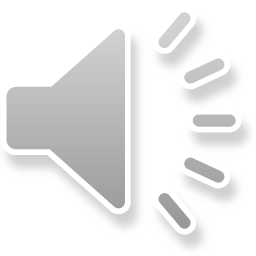 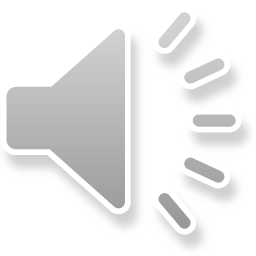 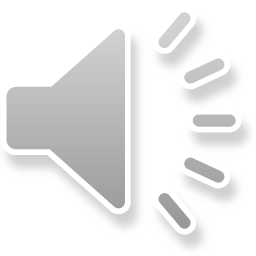 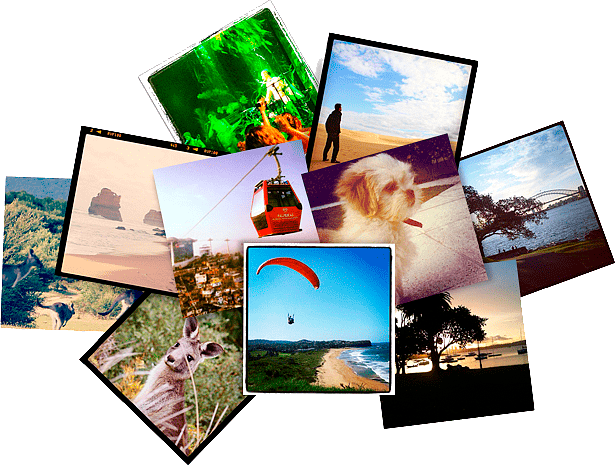 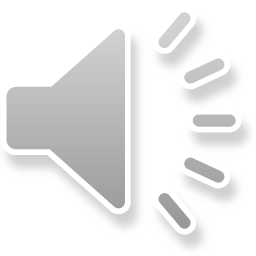 Чтобы не сталкиваться в темноте жители Ленинграда носили значки, которые назывались:
Светлячки
Фликеры
Медаль
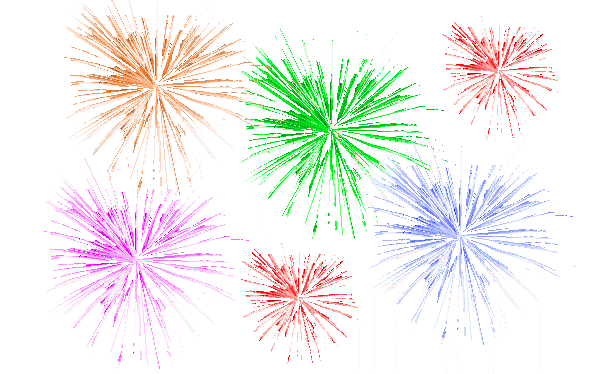 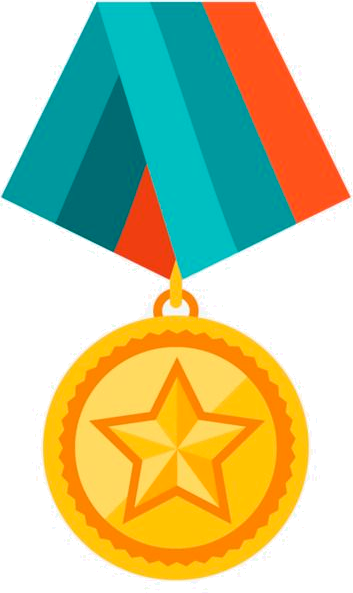 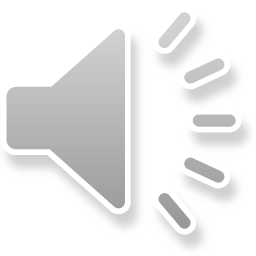 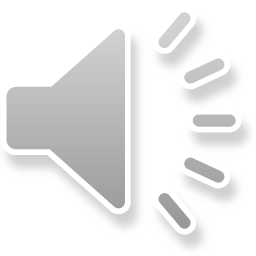 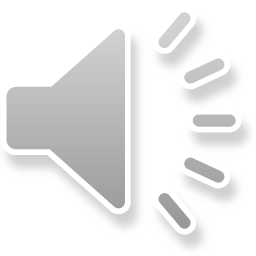 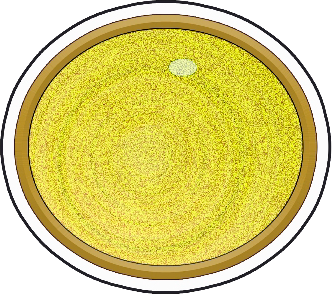 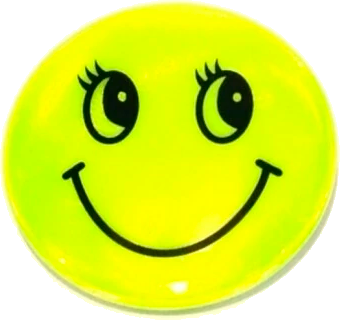 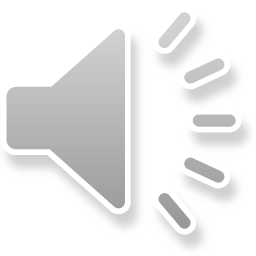 Об опасности в Ленинграде предупреждал звук:
Метронома
Телефона
Телевизора
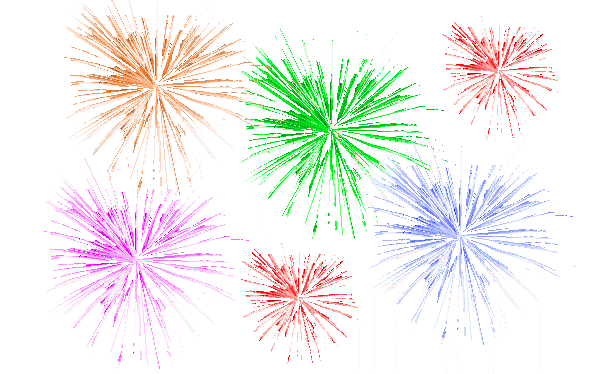 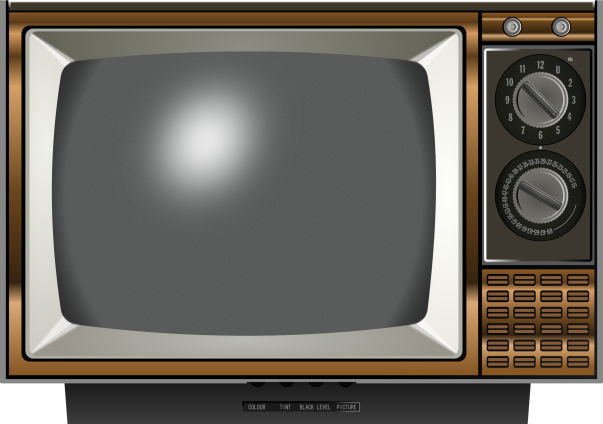 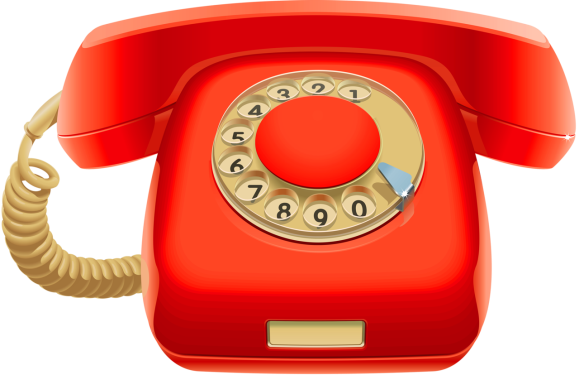 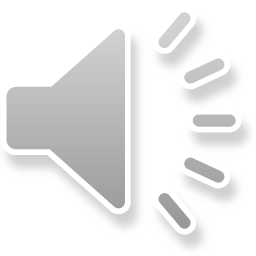 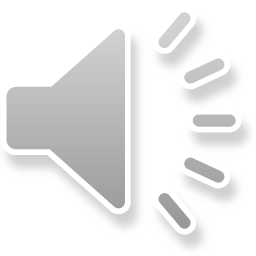 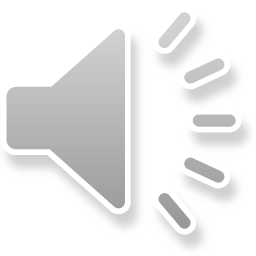 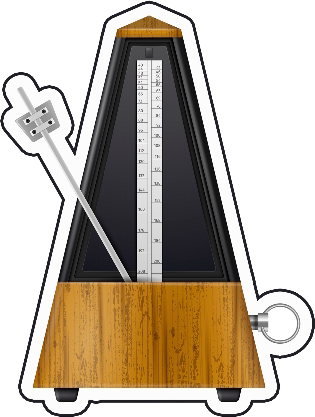 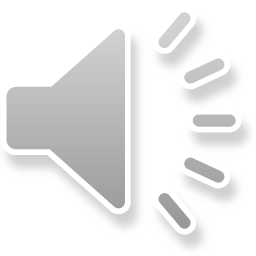 Какая птица символизировала жетон «Жду письма»  :
Голубь
Ласточка
Синица
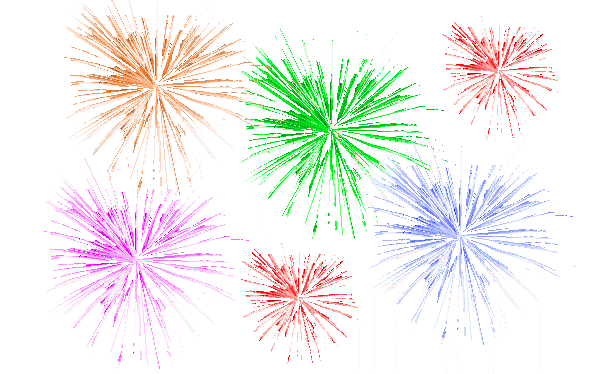 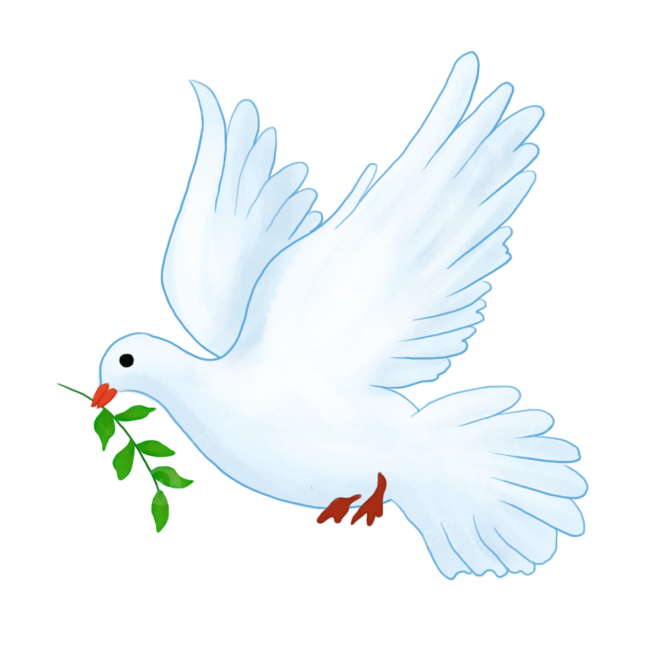 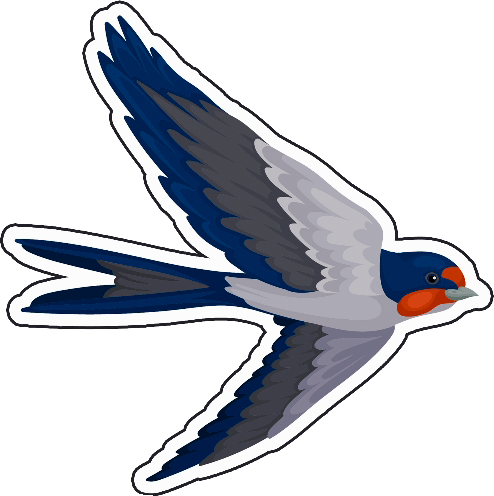 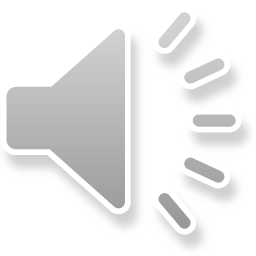 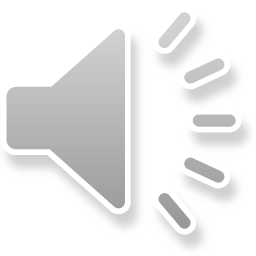 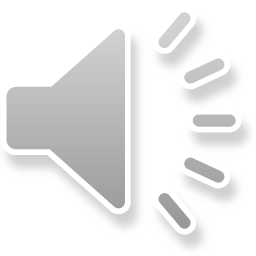 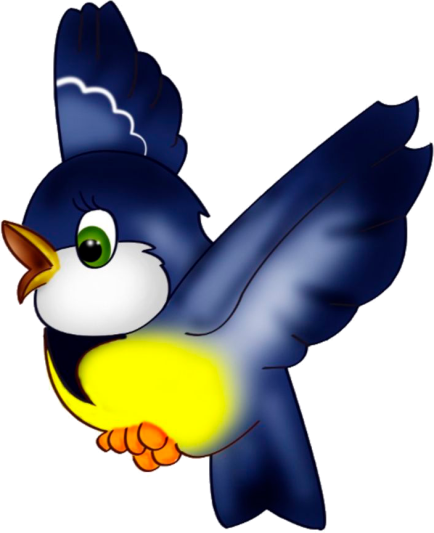 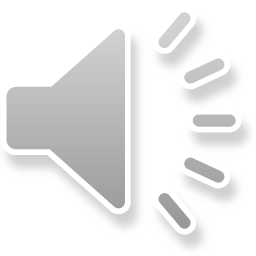 Какую еду выдавали каждый день:
Конфеты
Яблоко
Хлеб
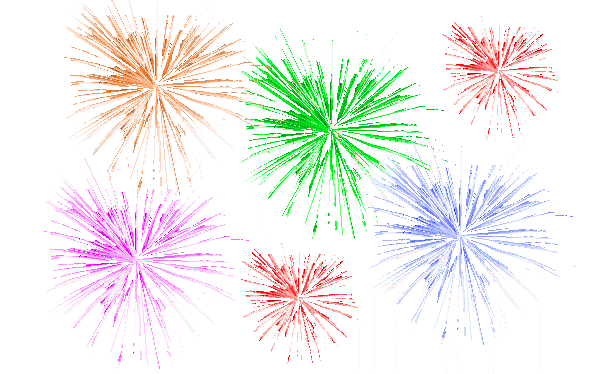 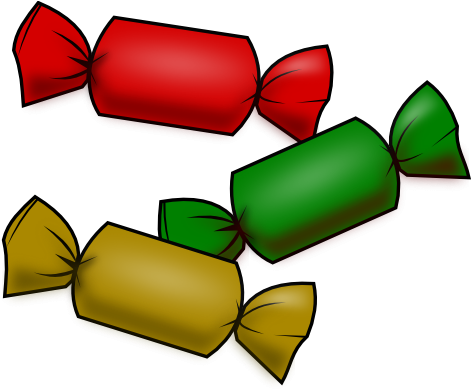 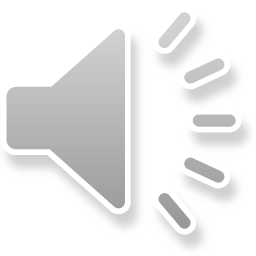 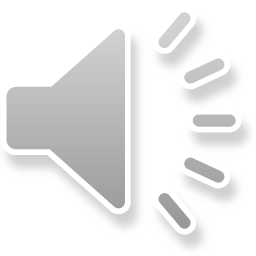 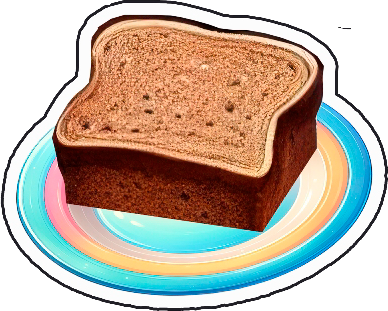 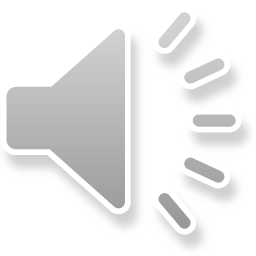 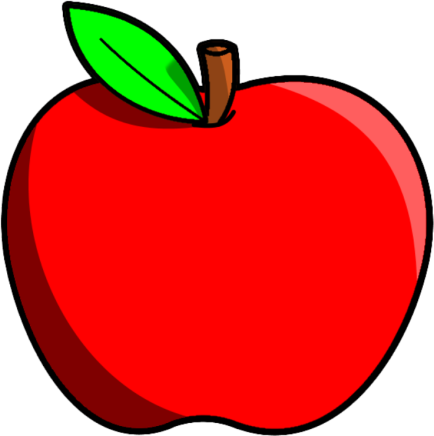 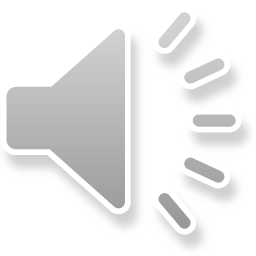 Единственный  вид городского транспорта:
Трамвай
Автобус
Поезд
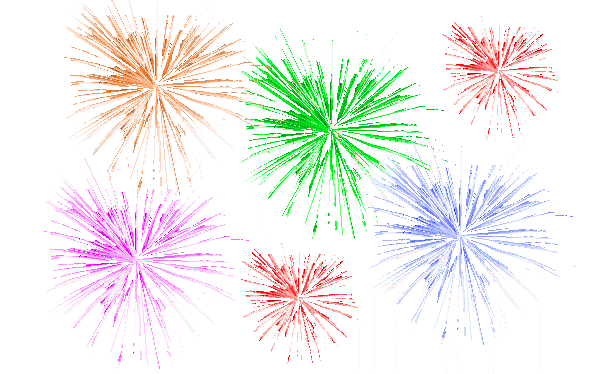 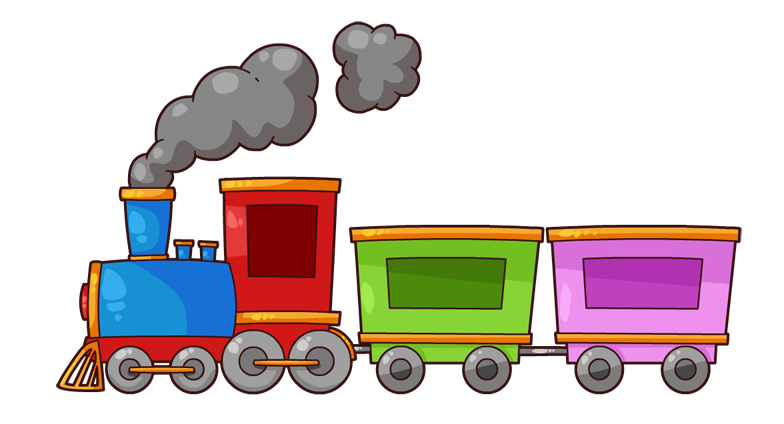 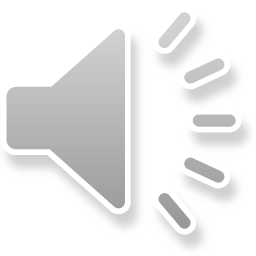 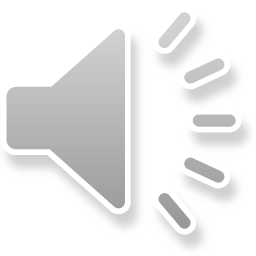 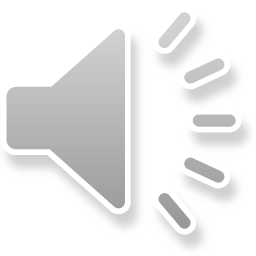 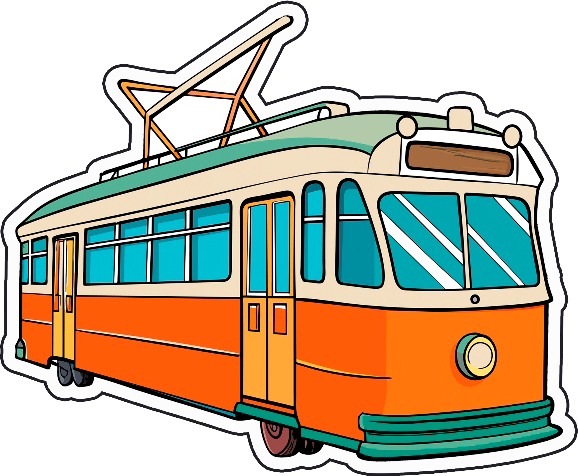 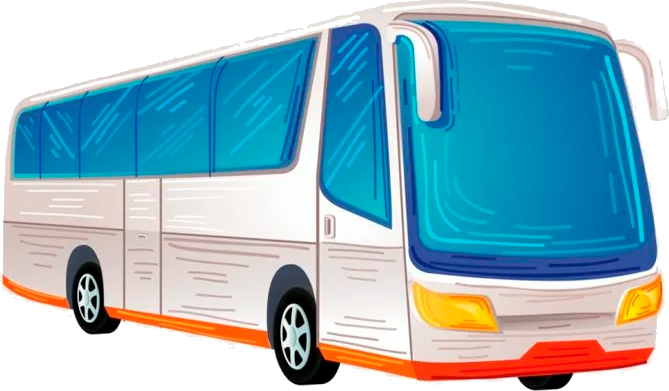 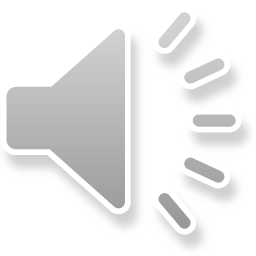 Единственный источник тепла в домах ленинградцев это:
Костер
Печка-буржуйка
Обогреватель
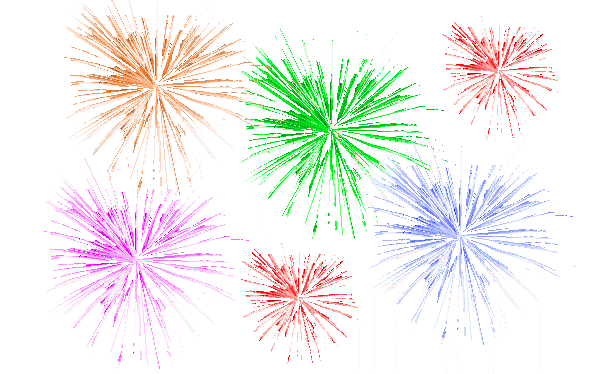 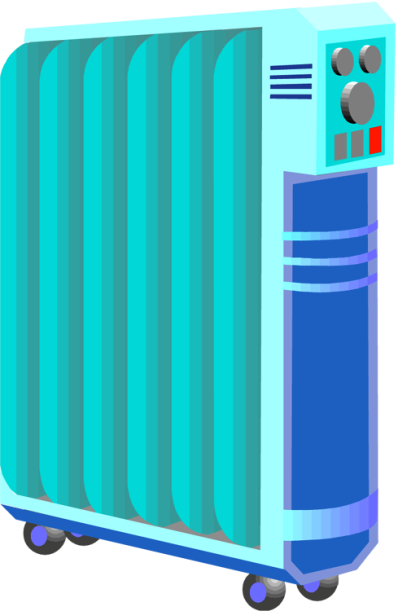 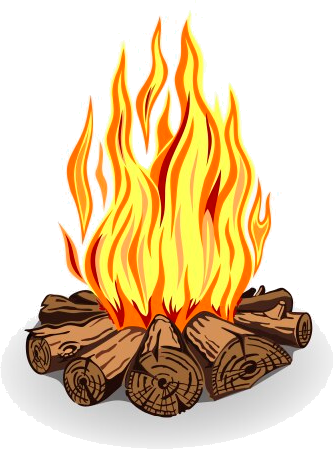 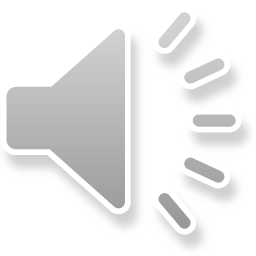 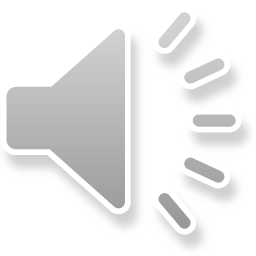 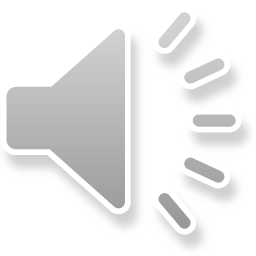 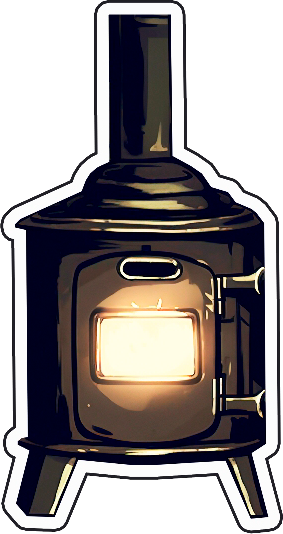 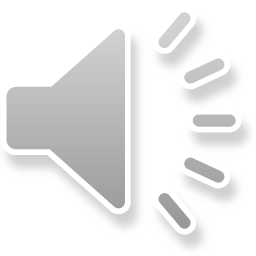 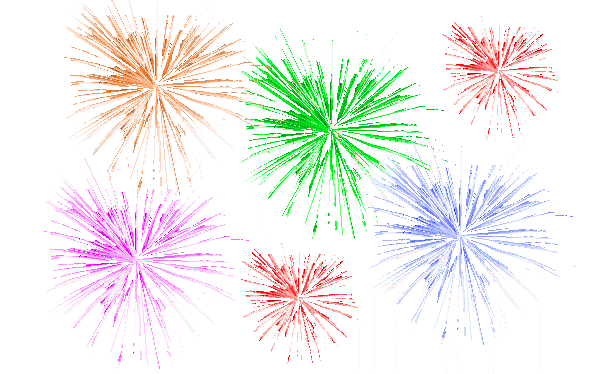 МОЛОДЦЫ!
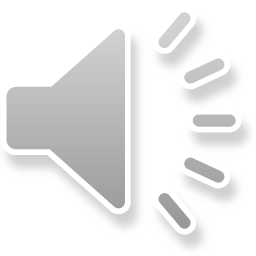 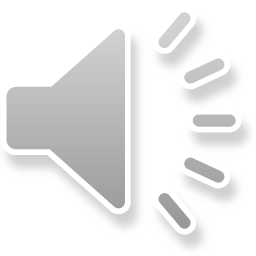